Constraint Models for the Covering Test Problems
Authors: Brahim Hnich, Steven D. Prestwich, Evgeny Selensky, Barbara M. Smith
Speaker: Pingyu Zhang 
CSE 990 Advanced Constraint Processing, Fall 2009
1
Outline
Introduction & background
CSP model
Naïve model, Alternative model, Integrated model
Symmetry breaking
Solving the CSP
Setting up the Ilog Solver, Experiment results
SAT Model
Model, Experiment results
2
The Combinatorial Testing Problem
A combinatorial problem
A machine with 10 switches, each with two positions
210 possible combinations to be tested before shipping!
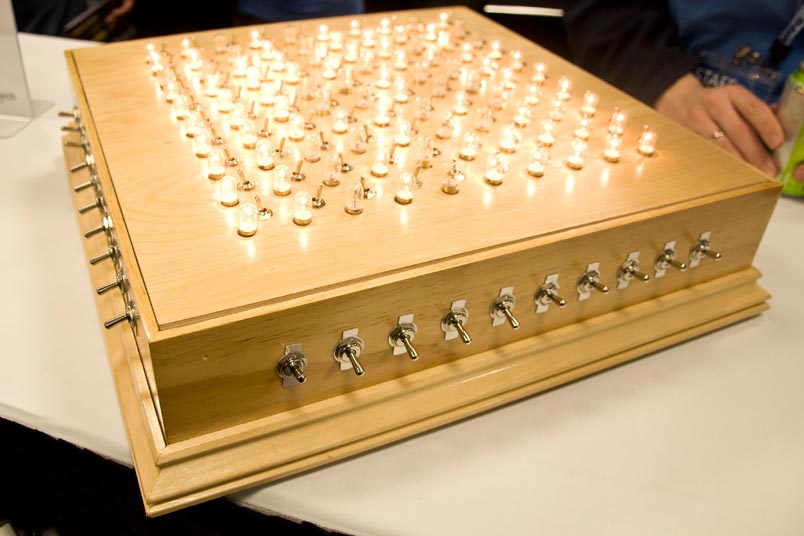 Real world problems
Software interaction testing
Hardware testing
Testing of advanced materials
Interactions regulating gene expressions
3
Optimization Problem: CA(t,k,g)
Given
A set of k software ‘components’ to be tested
Each component can take g different values (alphabet) 
A covering strength t
Find 
the minimum number of tests, b
Such that every combination of t components appears in some test
k=5
b=2
b=?
t=3
4
Mathematical Object: Covering Array
Given: CA(t, k, g) of size b: b×k array
k: # of parameters
g: size of the alphabet
t: covering strength: for every subset of t parameters, 
 	each value combination appear at least once
Example CA(3, 5, 2), 25=32? b=10 does it!




Goal:  Minimize b – Unfortunately, NP hard
5
How about solving it with CSP
Challenges
How to model the problem into a CSP?
How to setup a solver?
The general framework
Step 1: guess a CA size b
Step 2: encode the problem as a CSP and try to solve it
Step 3:
if the CSP is solvable, reduce b by some value and repeat Steps 1—3 . 
If CSP is not solvable, enlarge b by some value and repeat Steps 1—3.
The smallest solvable b is the optimum size.
6
Outline
Introduction & Background
CSP model
Naïve model, Alternative model, Integrated model
Symmetry breaking
Solving the CSP
Setting up the Ilog Solver, Experiment results
SAT Model
Model, Experiment results
7
A Naïve Matrix Model
Rows Each variable represents the value of one parameter in one vector: b×k matrix
Example: k=5 (xi1..5), g=2 (0/1), t=3 (every combination of three parameters), b=5 (a total of 5 combinations/rows)
How to express constraints?
Every subset of t parameters must be combined in all possible ways
8
A Naïve Matrix Model
Each variable represent the value of one parameter in one vector: b×k matrix
How to express constraints?
Every subset of t parameters must be combined in all possible ways
Introduce additional boolean variables
Describes the situation where  x1, x2, x3 are assigned 0 at vector 1
9
A Naïve Matrix Model
Each variable represent the value of one parameter in one vector: b×k matrix
How to express constraints?
Every subset of t parameters must be combined in all possible ways
10
A Naïve Matrix Model
Each variable represent the value of one parameter in one vector: b×k matrix
How to express constraints?
Every subset of t parameters must be combined in all possible ways
Question: How many columns are there for this example?
11
A Naïve Matrix Model
Each variable represent the value of one parameter in one vector: b×k matrix
How to express constraints?
Every subset of t parameters must be combined in all possible ways.
Express coverage constraints over columns (in general,         columns)







Clearly, this is not very efficient…
12
Alternative Matrix Model
What did we learn from last model?
Setting up variables is simple and straightforward.
Expressing constraints is cumbersome and introduces numerous assistant variables. 
Each variable represents a t-tuple in a vector (compound variable), domain is all possible values for the tuple.
13
Alternative Matrix Model
How to express constraints?
Now, each column represents all assignments for one specific tuple.
In each column, every number in the range 0 to 2t -1 should appear at least once, and at most…
Question: How many times each number appears at most in a column?







Enforcing such a global constraint on each column. (         constraints in total)
14
Alternative Matrix Model
Improvement over the last model?






 



Are we done?
15
Alternative Matrix Model
Intersection Constraints
Values assigned to compound variables in the same vector should be consistent.
In every row, if two variables share some positions, we impose a binary constraint stating the allowed pairs of values.
16
Alternative Matrix Model
How many Intersection Constraints for each row?
For each compound variable, # of variables sharing ONE position is  
# of variables sharing TWO positions
Continues until the case of sharing (t-1) positions
For the CA(3, 5, 2) example
# of variables sharing ONE position is 3  
# of variables sharing TWO positions is 6
10 variables in each row, (3+6)×10/2 = 45 constraints.
17
Alternative Matrix Model
How many Intersection Constraints for each row?
Reduction 1: the red constraint is redundant with the conjunction of the two blue constraints and it can be removed.







In general, constraints between variables that share fewer than t-1 positions in common, can be removed.
1,4
1,2
1
18
Alternative Matrix Model
How many Intersection Constraints for each row?
Reduction 2: a clique can be reduced to a path.






The savings are more obvious if k gets bigger.
1,2
1,2
1,2
(1, 2, 3)
(1, 2, 3)
(1, 2, 4)
(1, 2, 4)
(1, 2, 7)
(1, 2, 7)
19
(1, 2, 6)
(1, 2, 5)
(1, 2, 6)
(1, 2, 5)
Alternative Matrix Model
How many Intersection Constraints for each row?
Apply reduction 1: 45  30
20
Alternative Matrix Model
How many Intersection Constraints for each row?
Apply reduction 1: 45  30





Apply reduction 2: 30  20
21
Alternative Matrix Model
Still, the # of intersection constraints is a problem 
Why not apply the intersection constraints on the naïve model? 






 
To summarize so far
Naïve model suffers from # of additional variables.
The alternative model suffers from # of intersection constraints.
Can we combine the strengths together?
Implicit connections
22
Combining them together: an Integrated Model
Channeling constraint
explicitly express connections between compound variable and its corresponding t variables in the naïve model.








There are totally          channeling constraints, each with arity t+1.
Enforcing GAC on them leads to assignment of x or domain reduce of c
Eliminate all intersection constraints.
23
Outline
Introduction & Background
CSP model
Naïve model, Alternative model, Integrated model
Symmetry breaking
Solving the CSP
Setting up the Ilog Solver, Experiment results
SAT Model
Model, Experiment results
24
Symmetry
CA has both row and column symmetries: any two cols/rows




Another less obvious symmetry: value symmetry




Size of the symmetry group: 
So we must deal with them!
25
Symmetry Breaking
For row and column symmetries
[Flener02] Theorem1: For a matrix model with row and column symmetry in some 2-d matrix, each symmetry class of assignments has an element where both the rows and the columns of that matrix are lexicographically ordered.
Naïve model: Impose lexicographical ordering constraints on both rows and columns of the matrix




Alternative model: rows are the same, columns are not as powerful, but can be help
Integrated model: can apply lexicographical ordering on either original or alternative matrix, but not both.
26
Symmetry Breaking
For value symmetries
Very simple: force the first row to be all 0s (no matter which model)





It  does not conflict with row/column symmetry-breaking constraints (the first row is lexicographically smallest anyway)
Triggers better propagation.
27
Outline
Introduction & Background
CSP model
Naïve model, Alternative model, Integrated model
Symmetry breaking
Solving the CSP
Setting up the Ilog Solver, Experiment results
SAT Model
Model, Experiment results
28
Setting up the solver
Use ILOG Solver 6.0
Use compound variables as search variables
Coverage constraints expressed over compound variables
Variable and value ordering
Values assigned in ascending order
Labeling variables by column (coverage constraints are on columns)
Lexicographical ordering within each column
Symmetry-breaking constraints (as shown before)
Channeling constraints
Extensional: GAC
Intensional: bounds consistency
Same for domain of binary alphabet: each value is a bound. However, solver may run faster on bounds consistency
29
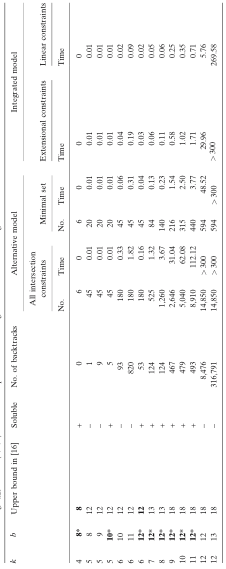 Experiment results
Results for CA(3, k, 2)










For alternative model, both with all/minimal intersection constraints
For integrated model, channeling constraints expressed both extensionally (GAC) and intensionally (bounds consistency).
* indicates finding optimal size of b.
30
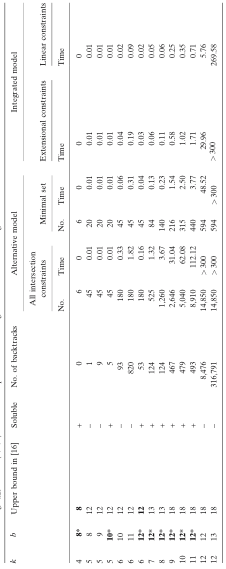 Experiment results
Results for CA(3, k, 2)










For integrated model, enforcing intensional constraints is cheaper than enforcing extensional constraints.
31
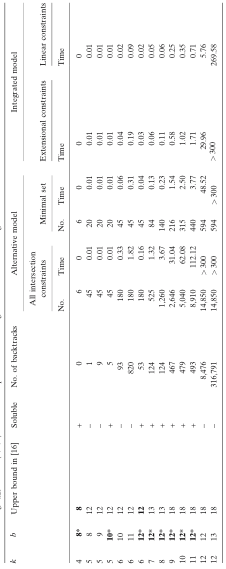 Experiment results
Results for CA(3, k, 2)










Integrated model is better than alternative model
For k=12, integrated model has 220 channeling constraints, while alternative model has 594 non-redundant intersection constraints.
32
Experiment results
Results for CA(4, k, 2)










Runtime limit is 1 hour (CA(4, 7, 2) for b=24 can’t finish in 1 hour).
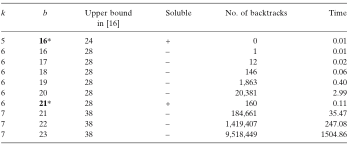 33
Outline
Introduction & Background
CSP model
Naïve model, Alternative model, Integrated model
Symmetry breaking
Solving the CSP
Setting up the Ilog Solver, Experiment results
SAT Model
Model, Experiment results
34
Local search model with SAT
Encoding the problem into CNF SAT (Example CA(2, 3, 2))




Still have two matrices: original and alternative
Create a Boolean variable for EACH value of EACH variable.
(1,2), (2,3), (1,3)
35
Local search model with SAT
(1)
Encoding the problem into CNF SAT
(2)
(1,2), (2,3), (1,3)
36
Local search model with SAT
(1)
Encoding the problem into CNF SAT
(2)
(3)
(4)
(1,2), (2,3), (1,3)
37
Local search model with SAT
(1)
Encoding the problem into CNF SAT
(2)
(3)
(4)
(5)
(1,2), (2,3), (1,3)
38
Local search model with SAT
(1)
Encoding the problem into CNF SAT
(2)
(3)
(4)
(6)
(5)
(1,2), (2,3), (1,3)
39
Local search model with SAT
(1)
Encoding the problem into CNF SAT
(2)
(3)
(4)
(6)
(5)
(1,2), (2,3), (1,3)
40
Local search model with SAT
(1)
Encoding the problem into CNF SAT
(2)
(3)
(4)
(6)
(5)
(1,2), (2,3), (1,3)
41
Setting up the solver
SAT local search algorithm
First, randomly assign all boolean variables.
Select a violated clause, flip the value of one variable in it (satisfy the clause, but may cause others to violate).
Repeat until timeout or satisfied.
Variable selection heuristic
With probability p, randomly select a variable. (noise, set to .2, .3, .4)
With 1-p, pick variable with min score


Break ties by selecting the variable that was least recently flipped.
Freebie move: if there are multiple variables such that flipping them would not create new unsat clauses (score=0), break ties randomly.
Smallest negative effect
Prefer variables that have fewest flips
# of unsatisfied clauses results from flipping v
Score =
total # of flips in the past on all variables other than v
42
Results for local search model: CA(2, k, g)
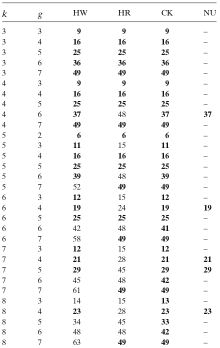 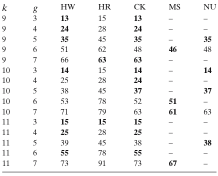 *bold denotes best results.


HW: HWFSAT (2006)
HR: Hartmann & Raskin 2004
CK: Chateaunef & Kreher 2002
MS: Meagher & Stevens 2005
NU: Nurmela 2004
43
Results for local search model
CA(3, k, g)





CA(4, k, g)
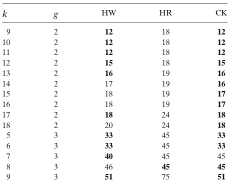 Better than the other 2
In fact, they are optimal, but do we know they are optimal?
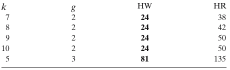 44
Summary
Modeling CA problem into CSP
Naïve model
Alternative model
Integrated model
Local search with SAT
Handles larger problems
Trade scalability with completeness
Combining results with CSP results may be valuable
45
Small Typos in Paper
Page 203, first formula:
Page 203, fifth line from bottom: variables 
Page 212, 20th line from top:
46
Literature
References
Hnich et al. ‘06: Constraints models for the covering test problems
Flener et al. ‘02: Breaking row and column symmetry in matrix models
Frisch et al. ‘02: Global constraints for lexicographical orderings
Gent et al. ‘95: Unsatisfied variables in local search
Hartman et al. ‘04:Problems and algorithms for covering arrays
Chateauneuf et al. ‘02: On the state of strength-three covering arrays
Meagher et al. ‘05: Group construction of covering arrays
Nurmela et al. ‘04: Upper bounds for covering arrays by Tabu search
The switches and light bulbs shown on first slide is a real game
http://www.devicedaily.com/gadgets/awesome-wooden-switch-and-bulb-game-resurrects-1960s-idea.html
47
Discussion
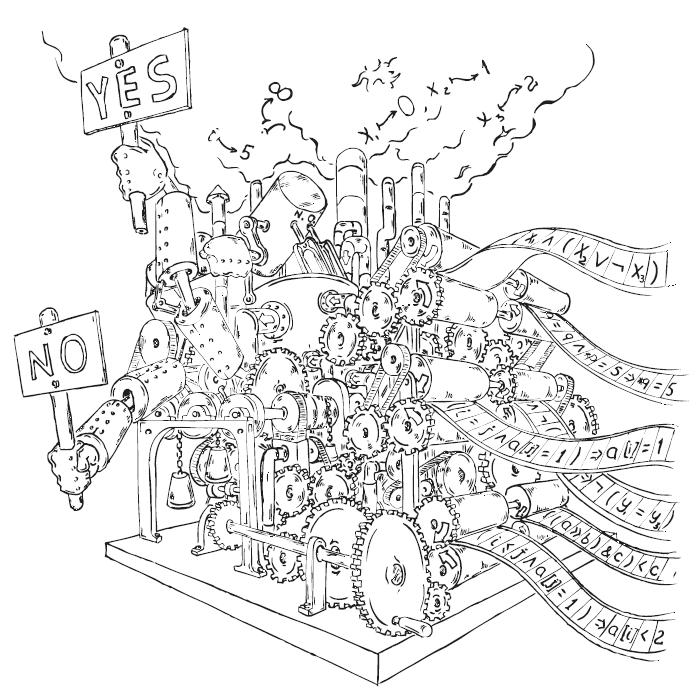 48